أدوات البحث في علم النفس
قضية للمناقشة
تعمل رنيم مرشدة نفسية جديدة في مدرسة ثانوية وبدأت بالتعرف على مشكلات الطلاب ومتطلباتهم، فبدأت بالتحدث مع بعض الطلاب  كل منهم على انفراد في غرفة الإرشاد تستمع إليهم وتحاورهم، وأحياناً كانت تقوم بكتابة بضعة أسئلة تتعلق برأي الطلبة عموماً حول المنهاج والمعلمين والمدرسة وغيرها مما يعبّر فيه الطالب عن احتياجاته ومواقفه وتطلب منهم الإجابة بصدق، وفي بعض الأحيان كانت تستدعي بضعة طلبة من كل صف وتحاورهم حول بعض المشكلات الصفية.
تحاور مع زملائك وأجب عن الأسئلة التالية :
1- استنتج الأدوات التي أستخدمت في  القضية السابقة ؟
2- لماذا اختارت بضعة طلاب للحوار معهم حول مشكلات الصف؟ ماذا تسمي هذه الفئة ؟
3- هل لديك اقتراحات لأدوات أخرى تساعدها في معرفة مشكلات الطلاب ؟
الأداة : هي الوسيلة التي بواسطتها يجمع الباحث المعلومات والبيانات المطلوبة عما يريد دراسته.
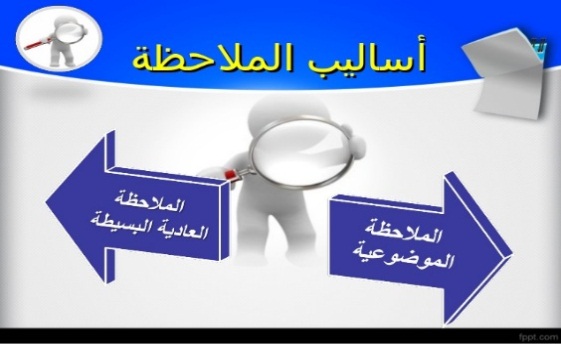 1-الملاحظة:

الموقف الأول : عندما تذهب في نزهة وتلاحظ النباتات وتستمتع بمناظر الطبيعة المحيطة بك، أو عندما تلاحظ لوحة، أو شكل معين . 
 
الموقف الثاني: عندما يقوم معالج نفسي  بملاحظة سلوك طفل يعاني من مشكلة نفسية ما ، ويستخدم أدوات خاصة لذلك.
ما نوع الملاحظة  المستخدمة في كل موقف قارن بينهما  ؟
- أذكر أمثلة  تبين  مجالات استخدام كل نوع  ؟
2- المقابلة:
ماذا ترى في الصورة السابقة 
1- عناصر المقابلة: الباحث و المبحوث
2- آلية المقابلة: هي لقاء يجمع بين الباحث والمبحوث، بحيث يطرح 
الباحث أسئلة على المبحوث في جو مريح يتيح للمفحوص التعبير 
عن أفكاره للحصول على الاجابات المطلوبة.
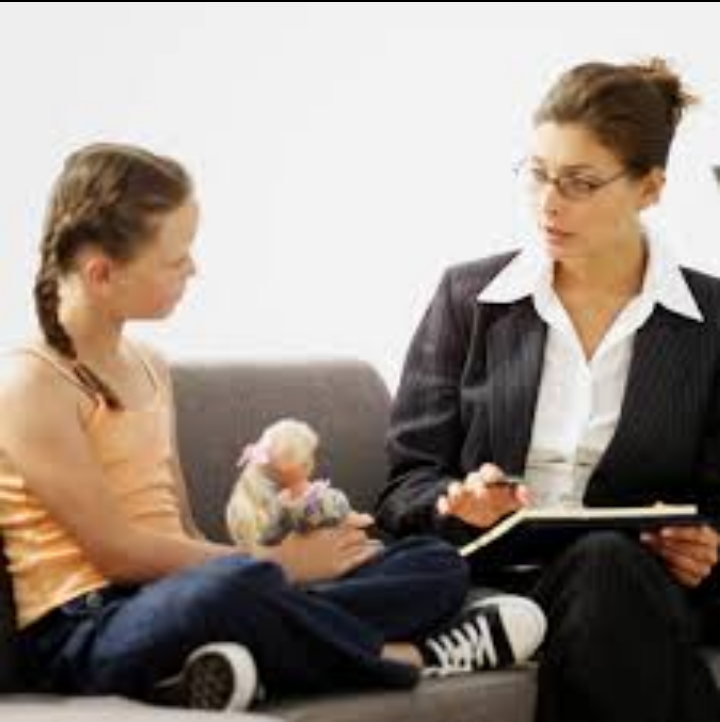 أتعاون مع رفاقي وأطابق بين نوع كل مقابلة وهدفها
3-الاستبيان :الاستبيان أداة تستخدم للحصول على الحقائق والوقائع و تعرف الاتجاهات والمواقف وله أشكال عدة:
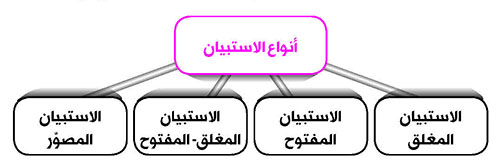 مثال :  ما تأثير أحلام اليقظة في  حياتك ؟   سلبي ، إيجابي ، متفاوت ، أشياء أخرى ..
1- مانوع هذا الاستبيان ؟
2- أطبق انواع أخرى للاستبيان على المثال السابق .
الاختبارات
بعض نماذج الاختبارات
الذكاء 
الشخصية 
الاستعداد
التحصيل 
الميول
أبحث عن اختبارات أخرى و أختبر بها رفاقي؟
نموذج من اختبارات الشخصية (اختبار الخجل) :
العينات
تعريف العينة : مجموعة جزئية من مجتمع البحث تمثل عناصر المجتمع ، ويمكن تعميم نتائج تلك العينة على المجتمع بأكمله ، يلجأ الباحث للعينة لأن دراسة المجتمع الأصلية تتطلب جهداً ووقتاً وتكاليف مادية كبيرة.
نشاط
أتعاون مع رفاقي وابحث عن أمثلة لكل عينة؟
التقويم :
أولا: أكمل العبارات الآتية :
للملاحظة نوعان :
 1- ..................................................
          2 - ..................................................
المقابلة:
هي....................................................
الاستبيان المفتوح يتضمن أسئلة :
1-أسئلة مغلقة      2- أسئلة مفتوحة ومغلقة معا   3- أسئلة مصورة  4- أسئلة مفتوحة فقط
العينة الحصصية من العينات 
1- العشوائية      2 - المقصودة      3-العينات العشوائية
 4- المقصودة معا
ثانيا: أضع صح أمام العبارات الصحيحة وخطأ أمام العبارات الخطأ :
يُستَخدم الاستبيان لتعرف الآراء والاتجاهات والمواقف.
الملاحظة العلمية تعتمد على الحواس.
ثالثا: يلجأ الباحث للعينة ،علل ؟ 
رابعا: أصمم استبيانا مفتوحا و مغلقا حول المواد الدراسية أو أي موضوع تختار؟
 
خامسا: أكتب في السؤال الآتي 
يستخدم علم النفس أدوات متعددة لدراسة الحالات النفسية والاضطرابات السلوكية، ابحث في أدوات الملاحظة والمقابلة وبين رأيك.
المدرسماهر صالح